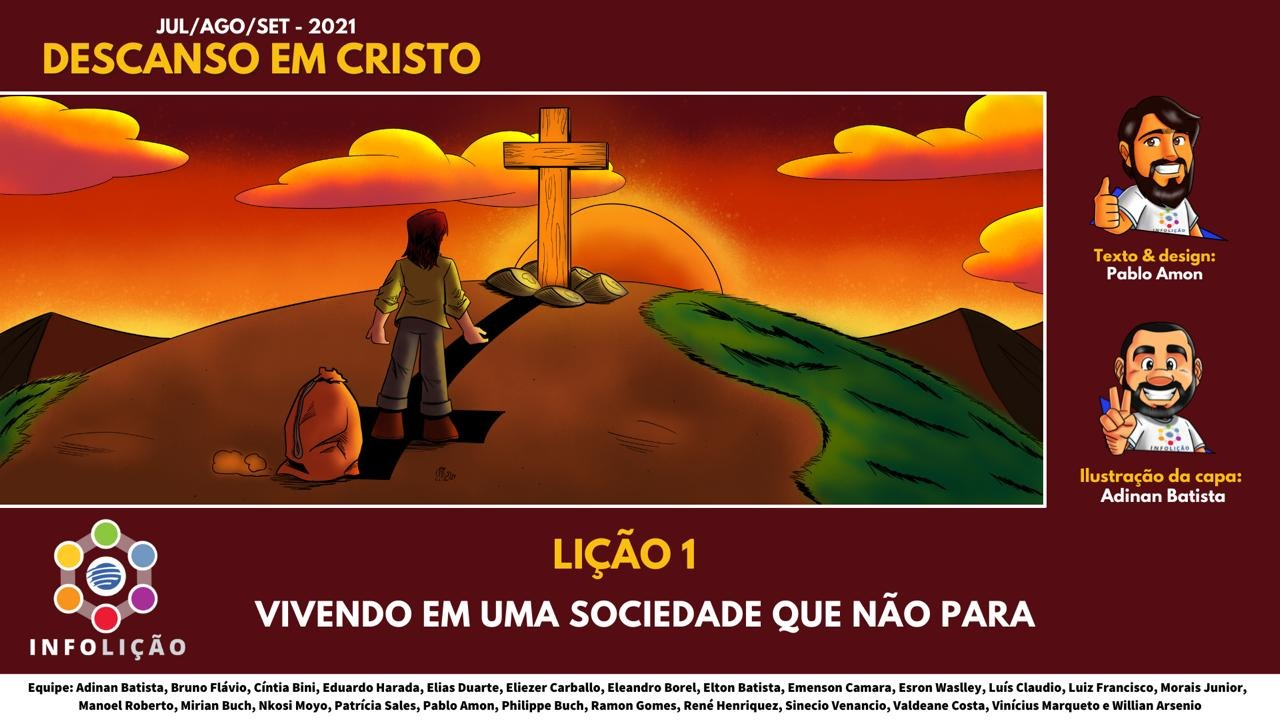 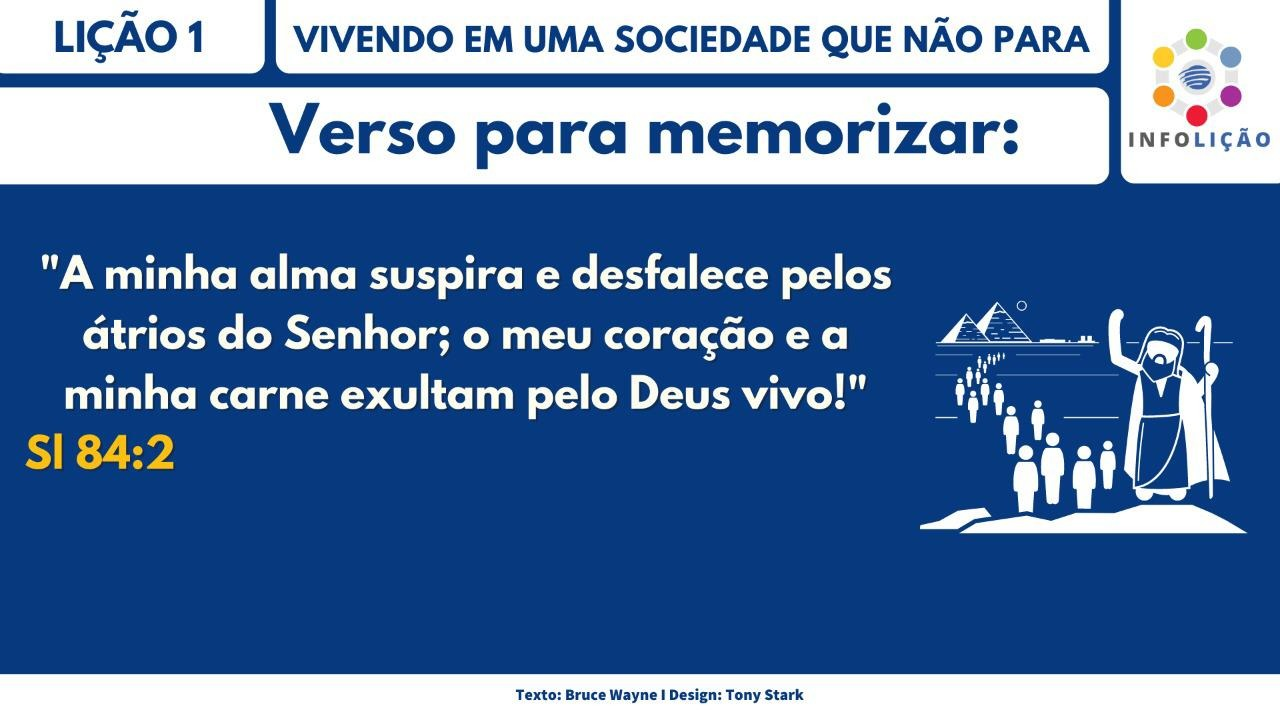 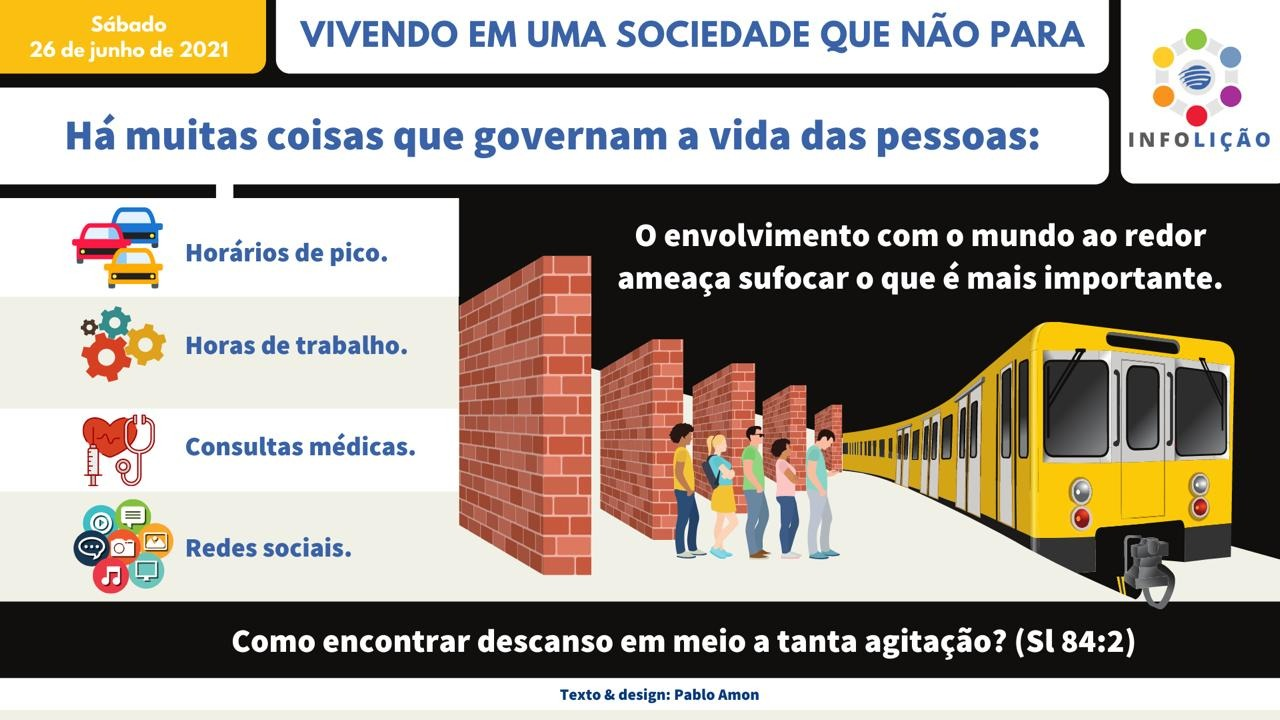 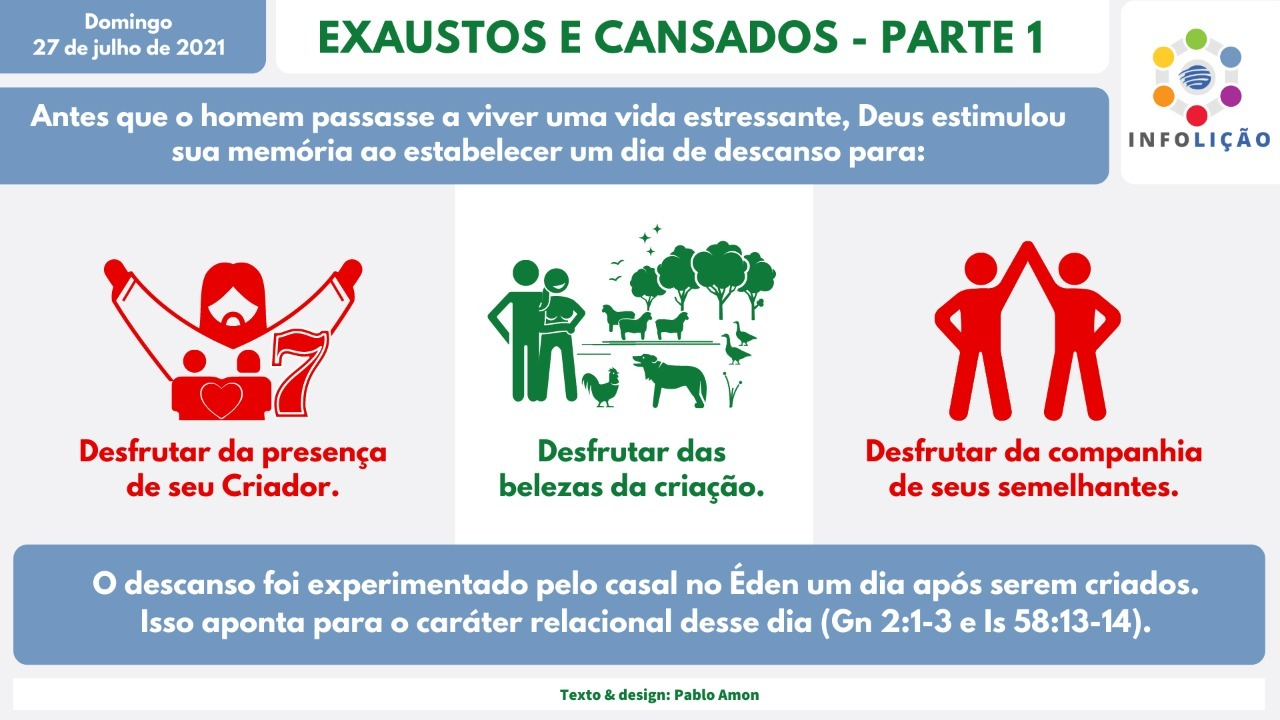 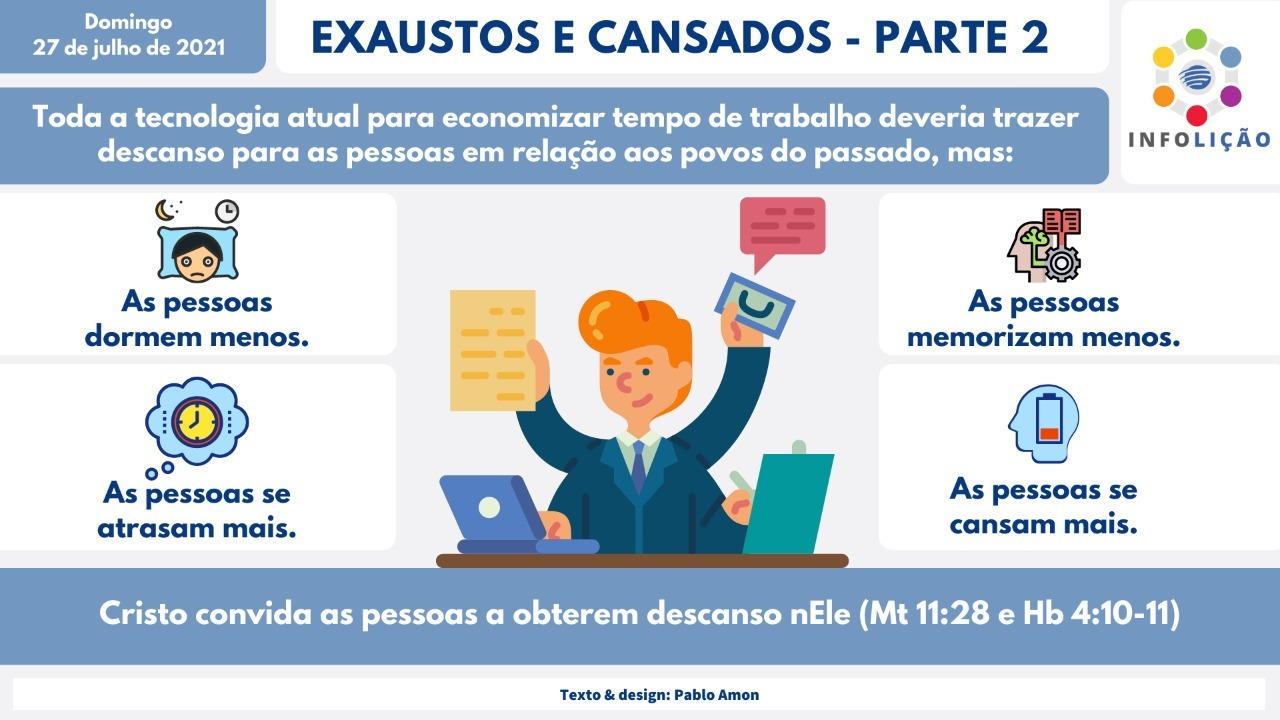 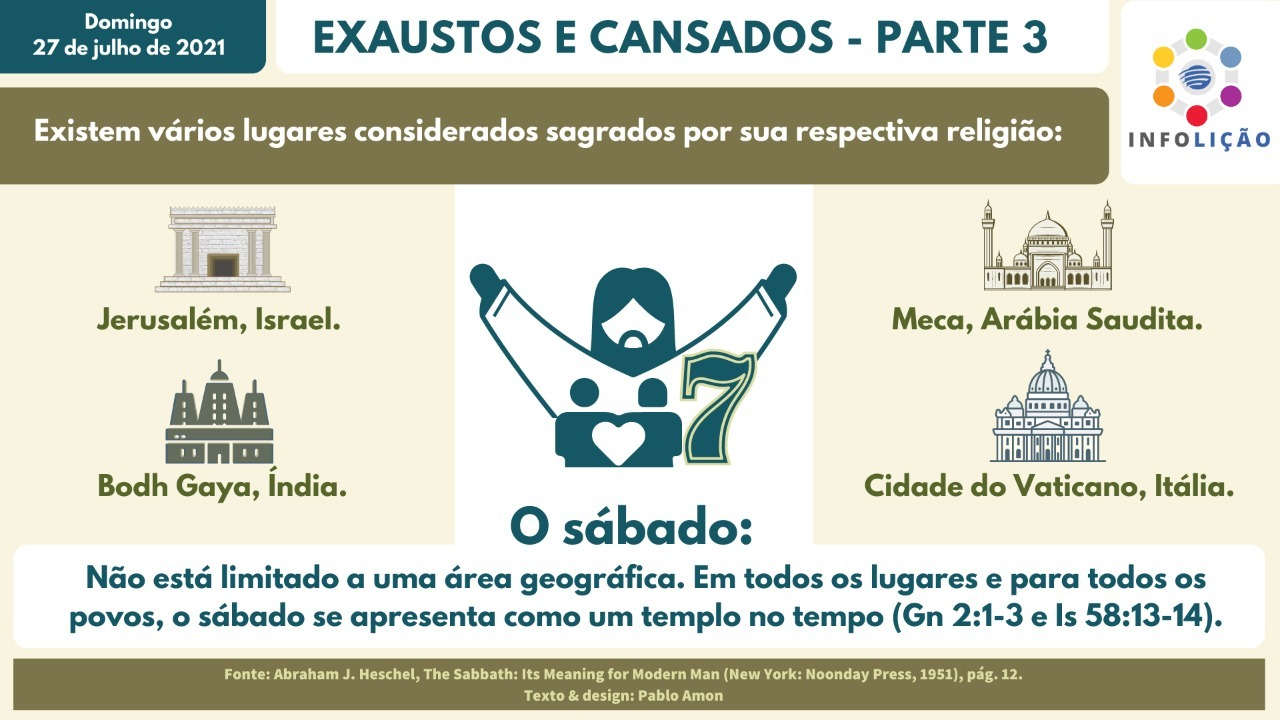 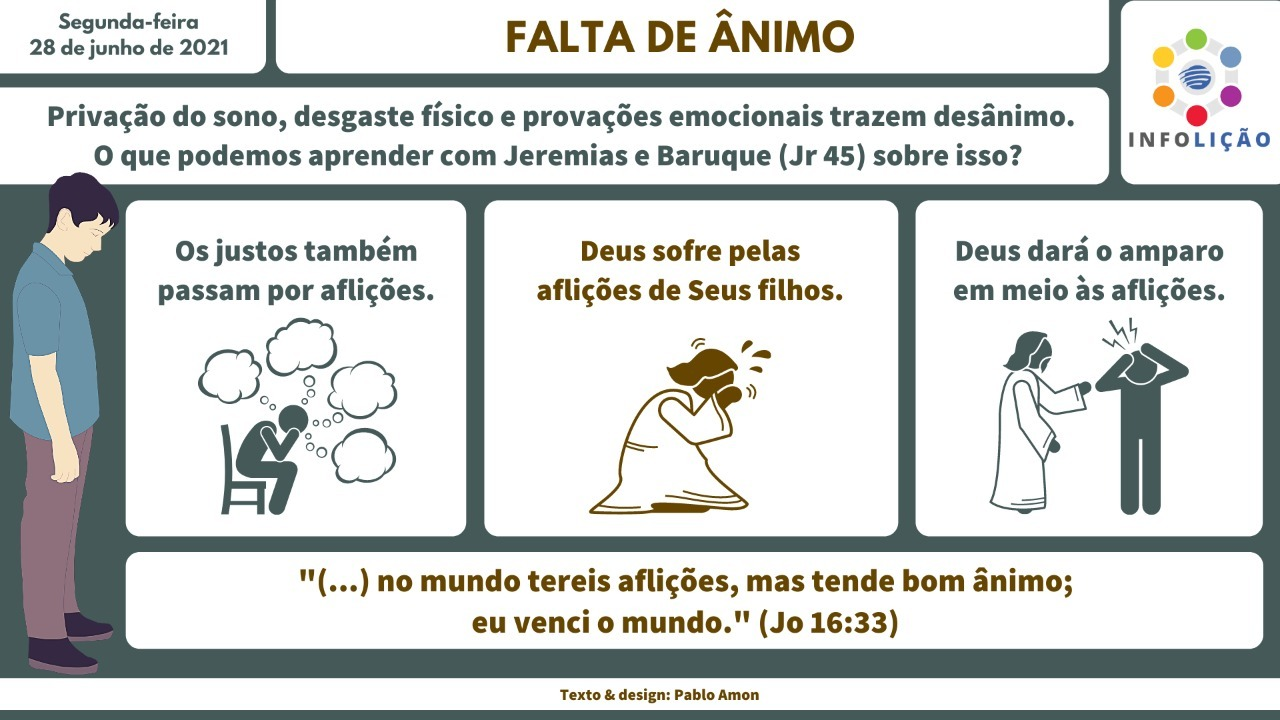 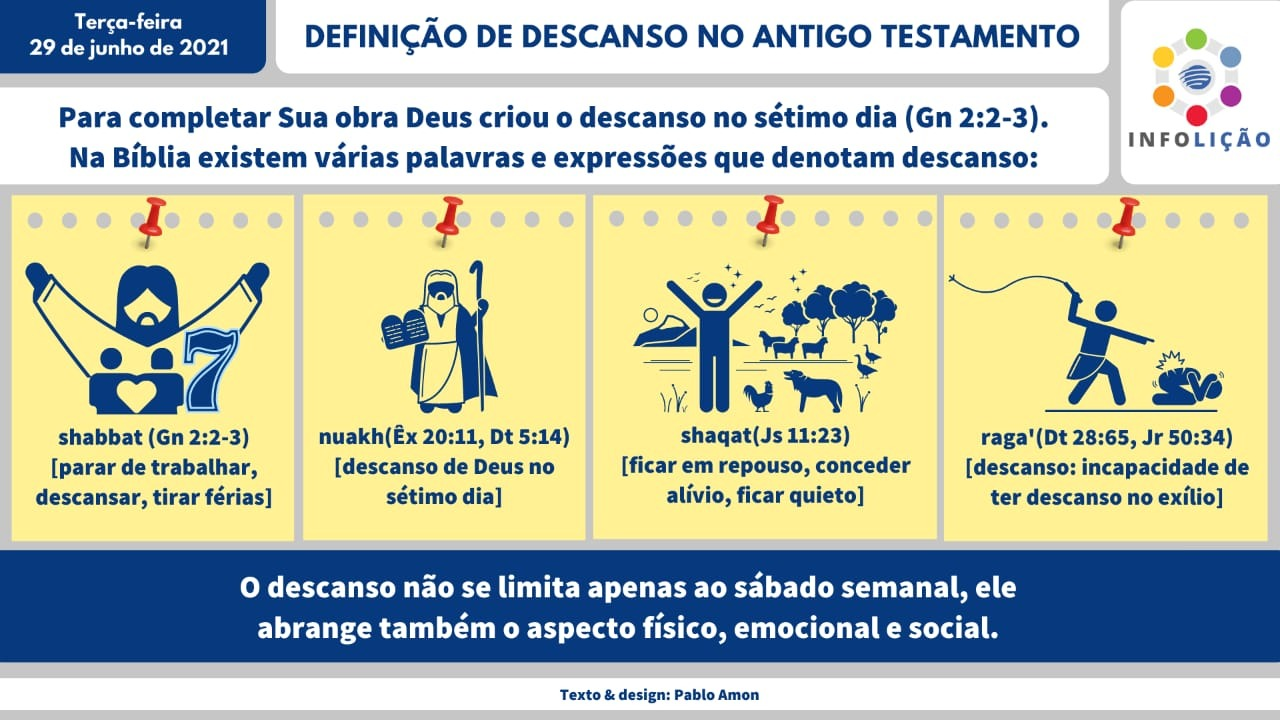 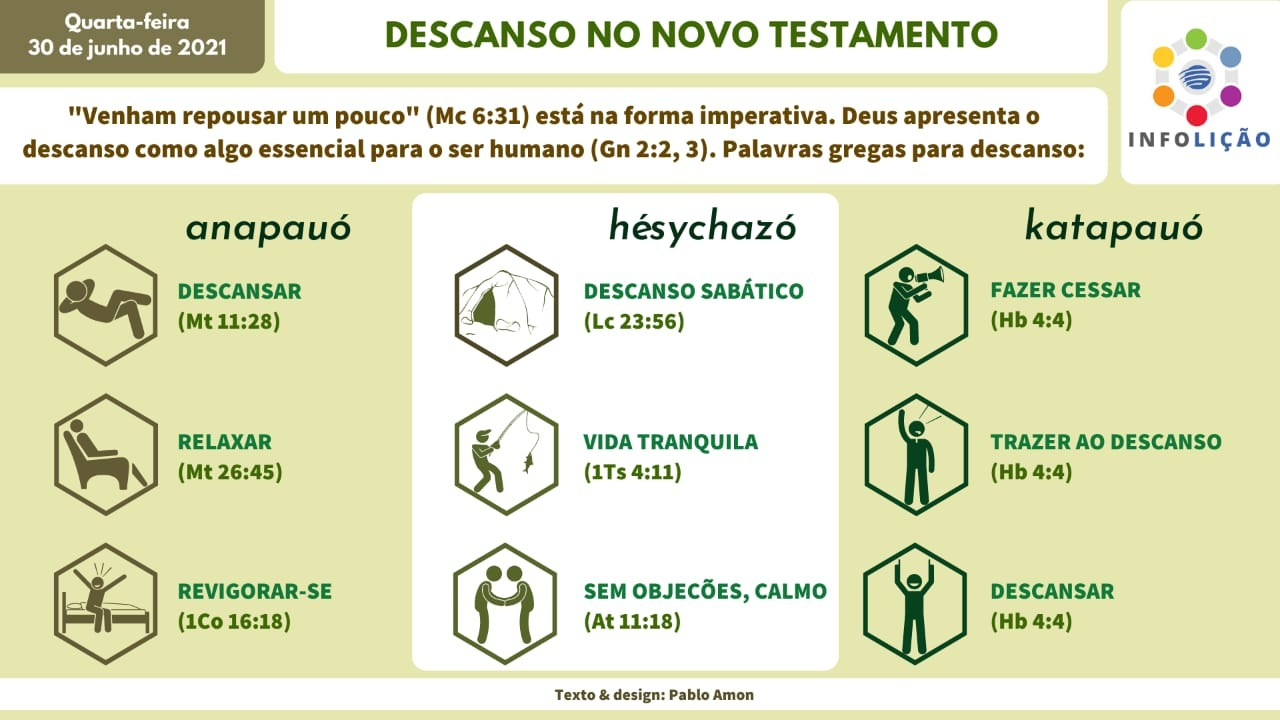 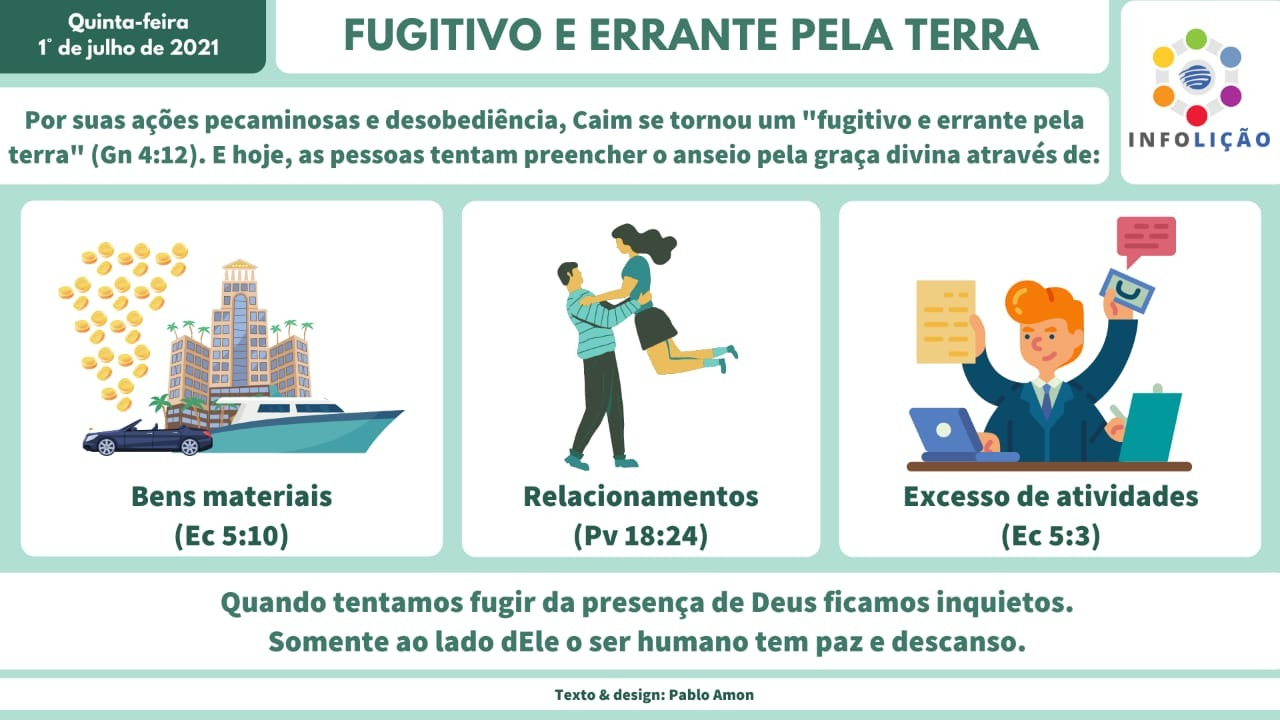 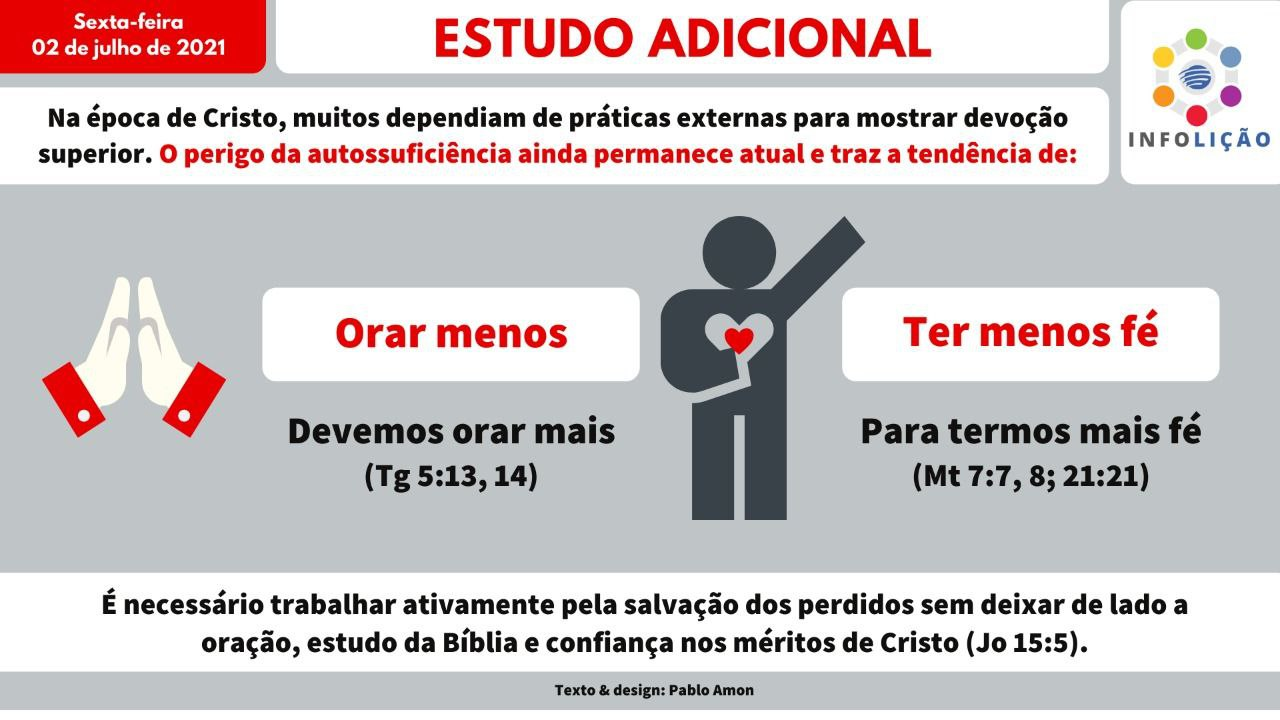 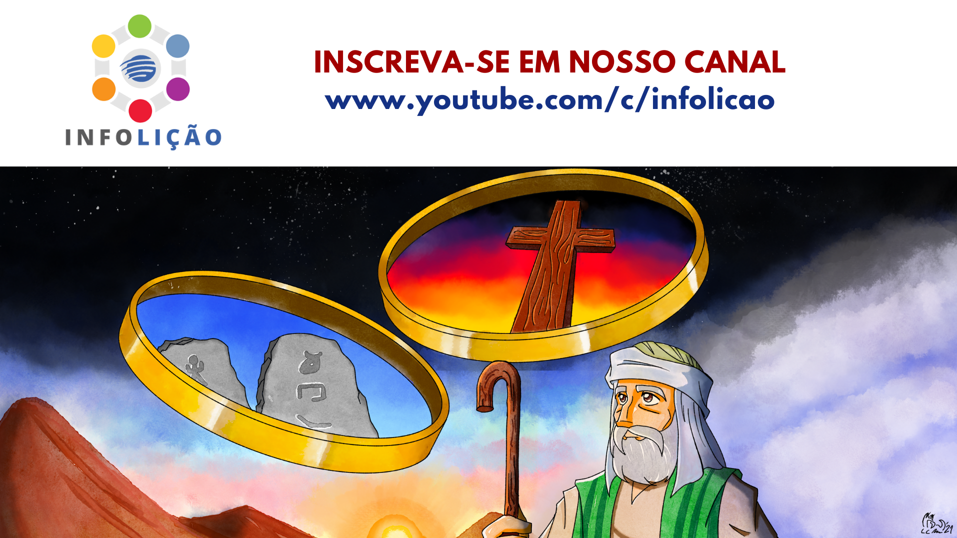 3º TRIMESTRE DE 2021
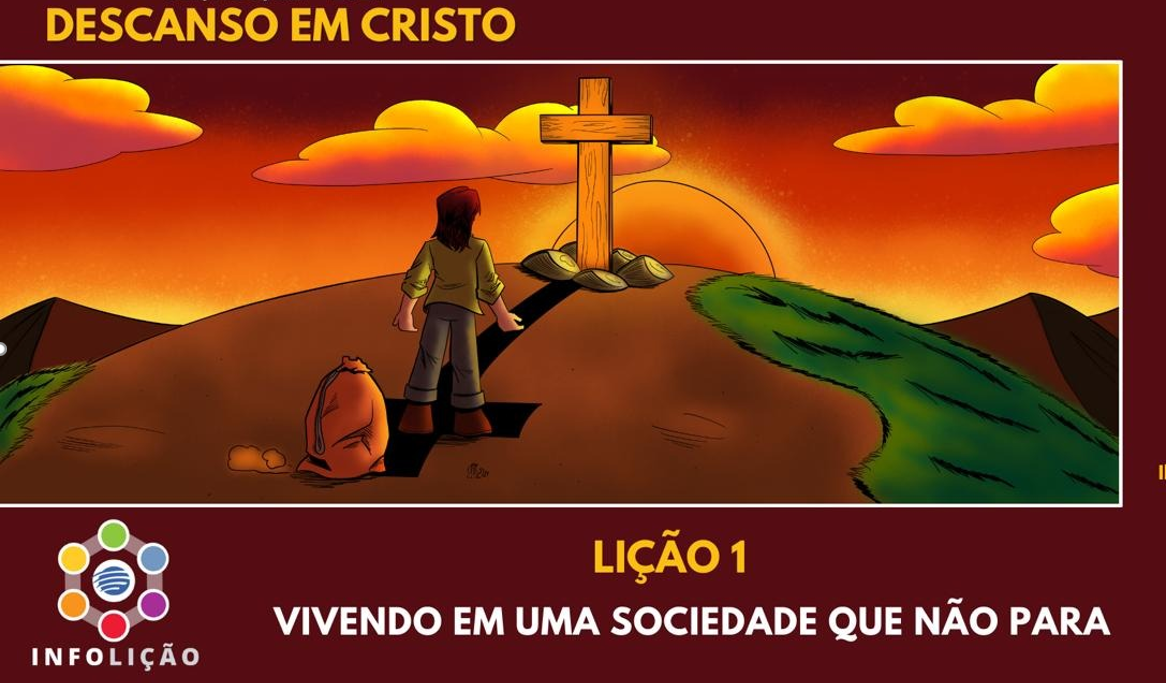 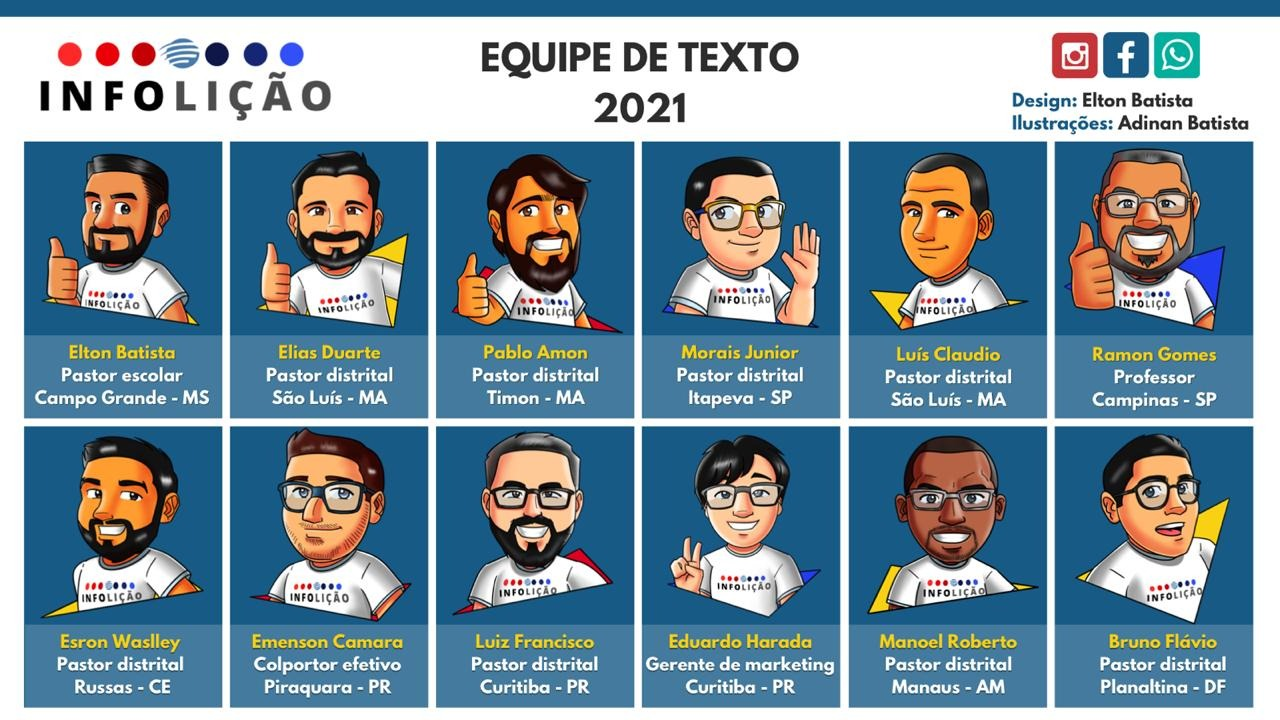 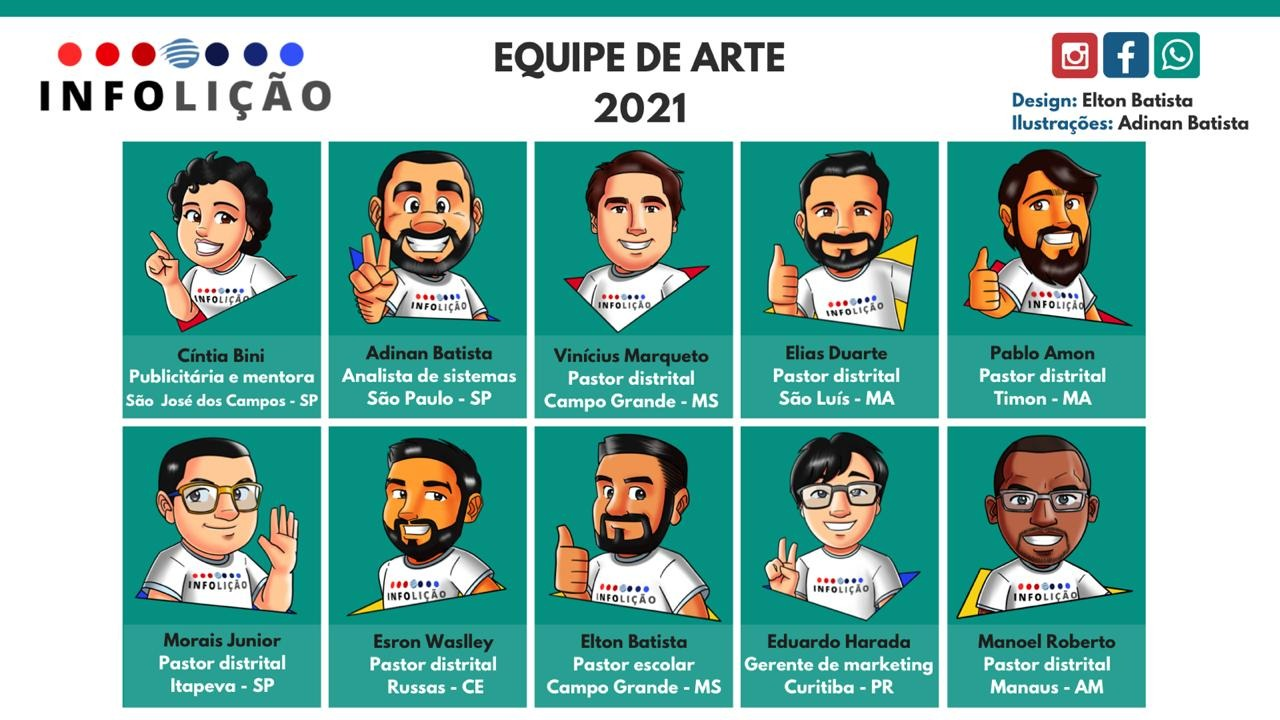 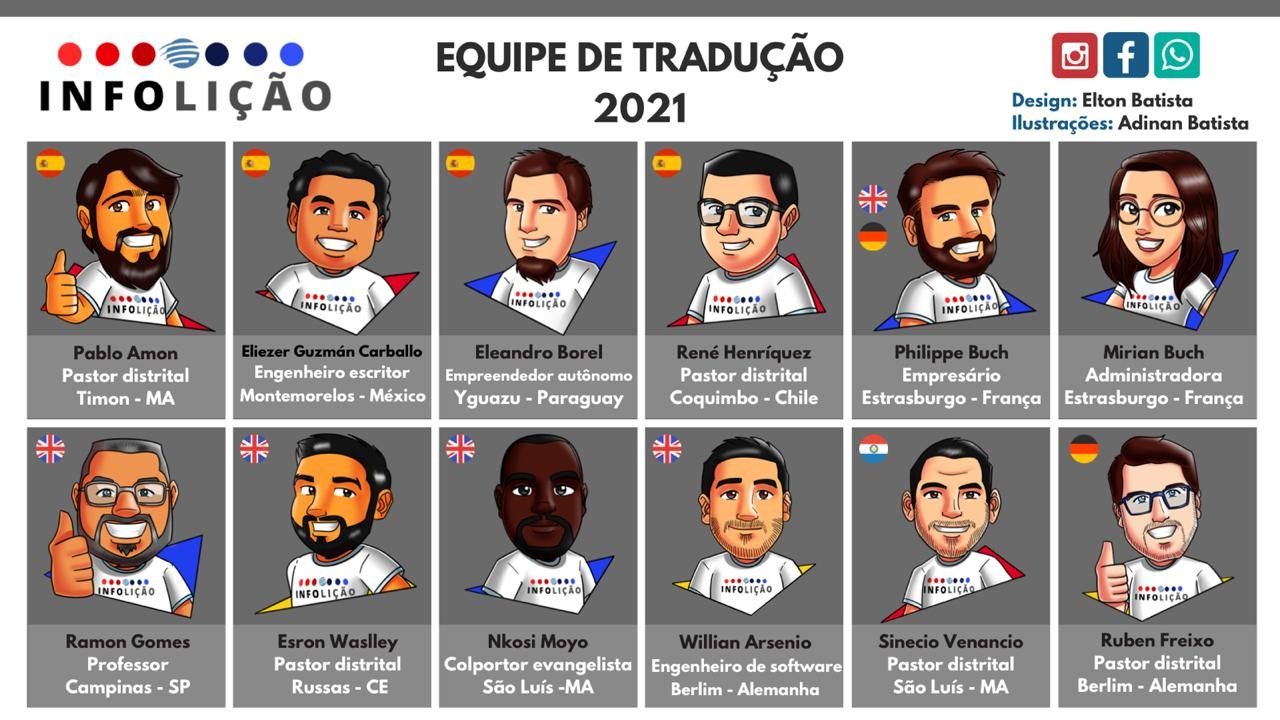